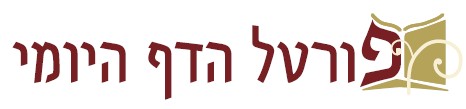 מסכת ברכות
דף כח

דף כז ע"ב (15 שורות מלמטה) – דף כח ע"ב (2 שורות מלמטה)

מצגת עזר ללימוד הדף היומי

בעריכת: הראל שפירא


לשמיעת השיעור בליווי המצגת – לחץ כאן

ליצירת קשר: 
טל': 054-4931075
דוא"ל: rlshapira@gmail.com
דף כז עמוד ב
ת''ר: 

מעשה בתלמיד אחד שבא לפני ר' יהושע, 
א''ל: תפלת ערבית רשות או חובה? 
אמר ליה: רשות. 

בא לפני רבן גמליאל, 
א''ל: תפלת ערבית רשות או חובה? 
א''ל: חובה. 
א''ל: והלא ר' יהושע אמר לי רשות! 
א''ל: המתן עד שיכנסו בעלי תריסין לבית המדרש. 

כשנכנסו בעלי תריסין, 
עמד השואל ושאל: תפלת ערבית רשות או חובה? 
א''ל רבן גמליאל: חובה. 
אמר להם רבן גמליאל לחכמים: כלום יש אדם שחולק בדבר זה? 
אמר ליה ר' יהושע: לאו. 
א''ל: והלא משמך אמרו לי רשות! 
אמר ליה: יהושע, עמוד על רגליך ויעידו בך. 
עמד רבי יהושע על רגליו ואמר: אלמלא אני חי והוא מת יכול החי להכחיש את המת, ועכשיו שאני חי והוא חי היאך יכול החי להכחיש את החי? 
היה רבן גמליאל יושב ודורש ור' יהושע עומד על רגליו, עד שרננו כל העם ואמרו לחוצפית התורגמן עמוד ועמד.
תְּפִלַּת הָעֶרֶב אֵין לָהּ קֶבַע – 
מַאי אֵין לָהּ קֶבַע? 
אִילֵּימָא דְּאִי בָּעֵי מְצַלֵּי כּוּלֵּיהּ לֵילְיָא - לִיתְנֵי תְּפִלַּת הָעֶרֶב כׇּל הַלַּיְלָה! 
אֶלָּא מַאי אֵין לָהּ קֶבַע? - כְּמַאן דְּאָמַר תְּפִלַּת עַרְבִית רְשׁוּת. 
דְּאָמַר רַב יְהוּדָה אָמַר שְׁמוּאֵל: 
תְּפִלַּת עַרְבִית -
רַבָּן גַּמְלִיאֵל אוֹמֵר: חוֹבָהּ, 
רַבִּי יְהוֹשֻׁעַ אוֹמֵר: רְשׁוּת.
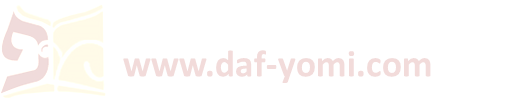 אמרי: 
עד כמה נצעריה וניזיל? בר''ה אשתקד צעריה, בבכורות במעשה דר' צדוק צעריה, הכא נמי צעריה, תא ונעבריה! 
מאן נוקים ליה? 
נוקמיה לרבי יהושע - בעל מעשה הוא, 
נוקמיה לר' עקיבא - דילמא עניש ליה דלית ליה זכות אבות, 
אלא נוקמיה לר' אלעזר בן עזריה דהוא חכם והוא עשיר והוא עשירי לעזרא,
       הוא חכם - דאי מקשי ליה מפרק ליה, 
       והוא עשיר - דאי אית ליה לפלוחי לבי קיסר אף הוא אזל ופלח, 
       והוא עשירי לעזרא - דאית ליה זכות אבות ולא מצי עניש ליה. 

אתו ואמרו ליה: ניחא ליה למר דליהוי ריש מתיבתא? 
אמר להו: איזיל ואימליך באינשי ביתי. 
אזל ואמליך בדביתהו, אמרה ליה: דלמא מעברין לך. 
אמר לה: [לשתמש אינש] יומא חדא בכסא דמוקרא ולמחר ליתבר. 
אמרה ליה: לית לך חיורתא. 
ההוא יומא בר תמני סרי שני הוה אתרחיש ליה ניסא ואהדרו ליה תמני סרי דרי חיורתא. 
היינו דקאמר ר' אלעזר בן עזריה: הרי אני כבן שבעים שנה, ולא בן שבעים שנה. 

תנא: אותו היום סלקוהו לשומר הפתח ונתנה להם רשות לתלמידים ליכנס,  
        שהיה ר''ג מכריז ואומר: כל תלמיד שאין תוכו כברו לא יכנס לבית המדרש. 

ההוא יומא אתוספו כמה ספסלי. 
א''ר יוחנן: פליגי בה אבא יוסף בן דוסתאי ורבנן - חד אמר: אתוספו ארבע מאה ספסלי, וחד אמר: שבע מאה ספסלי. 

הוה קא חלשא דעתיה דר''ג, אמר: דלמא ח''ו מנעתי תורה מישראל! 
אחזו ליה בחלמיה חצבי חיורי דמליין קטמא. 
ולא היא, ההיא ליתובי דעתיה הוא דאחזו ליה.
דף כז עמוד ב - דף כח עמוד א
ע"א
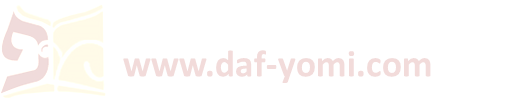 דף כח עמוד א
תנא: 
עדיות בו ביום נשנית. 
וכל היכא דאמרינן "בו ביום" - ההוא יומא הוה.

ולא היתה הלכה שהיתה תלויה בבית המדרש שלא פירשוה.

ואף ר''ג לא מנע עצמו מבית המדרש אפילו שעה אחת, דתנן: 
בו ביום בא יהודה גר עמוני לפניהם בבית המדרש, אמר להם: מה אני לבא בקהל? 
א''ל ר''ג: אסור אתה לבא בקהל, 
א''ל ר' יהושע: מותר אתה לבא בקהל. 
א''ל ר''ג: והלא כבר נאמר "לא יבא עמוני ומואבי בקהל ה'"!
א''ל ר' יהושע: וכי עמון ומואב במקומן הן יושבין? כבר עלה סנחריב מלך אשור ובלבל את כל האומות, שנאמר "וְאָסִיר גְּבוּלֹת עַמִּים וַעֲתוּדוֹתֵיהֶם שׁוֹשֵׂתִי וְאוֹרִיד כַּאבִּיר יוֹשְׁבִים", וכל דפריש מרובא פריש. 
אמר לו ר''ג: והלא כבר נאמר "וְאַחֲרֵי כֵן אָשִׁיב אֶת שְׁבוּת בְּנֵי עַמּוֹן נְאֻם ה'", וכבר שבו. 
אמר לו ר' יהושע: והלא כבר נאמר "וְשַׁבְתִּי אֶת שְׁבוּת עַמִּי יִשְׂרָאֵל", ועדיין לא שבו. 
מיד התירוהו לבא בקהל.

אר''ג: הואיל והכי הוה, איזיל ואפייסיה לר' יהושע.
כי מטא לביתיה חזינהו לאשיתא דביתיה דמשחרן, א''ל: מכותלי ביתך אתה ניכר שפחמי אתה. 
א''ל: אוי לו לדור שאתה פרנסו שאי אתה יודע בצערן של ת''ח במה הם מתפרנסים ובמה הם נזונים. 
אמר לו: נעניתי לך, מחול לי!
לא אשגח ביה. 
עשה בשביל כבוד אבא! 
פייס.
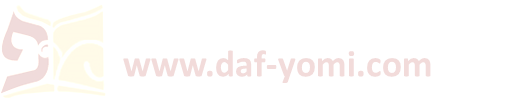 דף כח עמוד א
אמרו: מאן ניזיל ולימא להו לרבנן?

אמר להו ההוא כובס: אנא אזילנא. 
שלח להו ר' יהושע לבי מדרשא: מאן דלביש מדא ילבש מדא ומאן דלא לביש מדא יימר ליה למאן דלביש מדא שלח מדך ואנא אלבשיה. 
אמר להו ר''ע לרבנן: טרוקו גלי דלא ליתו עבדי דר''ג ולצערו לרבנן.

א''ר יהושע: מוטב דאיקום ואיזיל אנא לגבייהו. 
אתא טרף אבבא, א''ל: מזה בן מזה יזה ושאינו לא מזה ולא בן מזה יאמר למזה בן מזה מימיך מי מערה ואפרך אפר מקלה?
א''ל ר''ע: רבי יהושע נתפייסת? כלום עשינו אלא בשביל כבודך, למחר אני ואתה נשכים לפתחו.

אמרי: 
היכי נעביד? 
נעבריה - גמירי מעלין בקדש ואין מורידין,
נדרוש מר חדא שבתא ומר חדא שבתא - אתי לקנאויי,
אלא לדרוש ר''ג תלתא שבתי וראב''ע חדא שבתא, 
והיינו דאמר מר: שבת של מי היתה של ראב''ע היתה. 

ואותו תלמיד ר' שמעון בן יוחאי הוה.
מעשה בתלמיד אחד שבא לפני ר' יהושע, 
א''ל: תפלת ערבית רשות או חובה? 
אמר ליה: רשות. 

בא לפני רבן גמליאל, 
א''ל: תפלת ערבית רשות או חובה? 
א''ל: חובה. 
א''ל: והלא ר' יהושע אמר לי רשות! ...
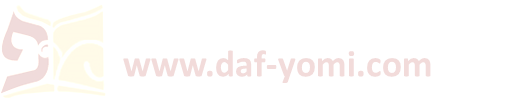 דף כח עמוד א
משנה (כו עמוד א):

וְשֶׁל מוּסָפִים - כׇּל הַיּוֹם, רַבִּי יְהוּדָה אוֹמֵר: עַד שֶׁבַע שָׁעוֹת.
ושל מוספין כל היום: 
א''ר יוחנן: ונקרא פושע. 

ת''ר: 
היו לפניו שתי תפלות אחת של מנחה ואחת של מוסף - 
מתפלל של מנחה ואח''כ מתפלל של מוסף, שזו תדירה וזו אינה תדירה. 
ר' יהודה אומר: מתפלל של מוסף ואח''כ מתפלל של מנחה, שזו מצוה עוברת וזו מצוה שאינה עוברת. 

א''ר יוחנן: 
הלכה: מתפלל של מנחה ואח''כ מתפלל של מוסף. 

ר' זירא כי הוה חליש מגירסיה, הוה אזיל ויתיב אפתחא דבי ר' נתן בר טובי, 
אמר: כי חלפי רבנן אז איקום מקמייהו ואקבל אגרא,
נפק אתא ר' נתן בר טובי.
א''ל: מאן אמר הלכה בי מדרשא? 
א''ל: הכי א''ר יוחנן: אין הלכה כר' יהודה דאמר מתפלל אדם של מוסף ואח''כ מתפלל של מנחה.
א''ל: רבי יוחנן אמרה? 
אמר ליה: אין. 
תנא מיניה ארבעין זמנין. 
א''ל: חדא היא לך או חדת היא לך?
א''ל: חדת היא לי, משום דמספקא לי בר' יהושע בן לוי.
●




●
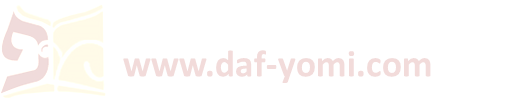 דף כח עמוד א
משנה (כו עמוד א):

תְּפִלַּת הַשַּׁחַר - עַד חֲצוֹת, רַבִּי יְהוּדָה אוֹמֵר: עַד אַרְבַּע שָׁעוֹת.
תְּפִלַּת הַמִּנְחָה - עַד הָעֶרֶב, רַבִּי יְהוּדָה אוֹמֵר: עַד פְּלַג הַמִּנְחָה.
תְּפִלַּת הָעֶרֶב - אֵין לָהּ קֶבַע.
וְשֶׁל מוּסָפִים - כׇּל הַיּוֹם, רַבִּי יְהוּדָה אוֹמֵר: עַד שֶׁבַע שָׁעוֹת.
אריב''ל: 
כל המתפלל תפלה של מוספין לאחר שבע שעות -
לר' יהודה עליו הכתוב אומר "נוּגֵי מִמּוֹעֵד אָסַפְתִּי מִמֵּךְ".
מאי משמע דהאי נוגי לישנא דתברא הוא? 
כדמתרגם רב יוסף: תברא אתי על שנאיהון דבית ישראל על דאחרו זמני מועדיא דבירושלים.

א''ר אלעזר: 
כל המתפלל תפלה של שחרית לאחר ארבע שעות -
לר' יהודה עליו הכתוב אומר "נוּגֵי מִמּוֹעֵד אָסַפְתִּי מִמֵּךְ". 
מאי משמע דהאי נוגי לישנא דצערא הוא?
דכתיב: "דָּלְפָה נַפְשִׁי מִתּוּגָה" 
רב נחמן בר יצחק אמר מהכא: "בְּתוּלֹתֶיהָ נּוּגוֹת וְהִיא מַר לָהּ".
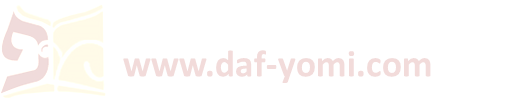 [Speaker Notes: הצלח ביאר שלגבי מוסף נקט לשון שבר משום שאין לו תשלומין, אבל לגבי שחרית נקט רק צער כי יש לו תשלומים במנחה, והמהרשא כתב שבמוסף נקט לשון שבר כי אי אפשר להתפללו נדבה כמו שחרית]
דף כח עמוד ב
רב אויא חלש ולא אתא לפרקא דרב יוסף,

למחר כי אתא, בעא אביי לאנוחי דעתיה דרב יוסף, א''ל: מ''ט לא אתא מר לפרקא?

א''ל: דהוה חליש לבאי ולא מצינא. 

א''ל: אמאי לא טעמת מידי ואתית? 

א''ל: לא סבר לה מר להא דרב הונא דאמר רב הונא אסור לו לאדם שיטעום כלום קודם שיתפלל תפלת המוספין?

א''ל: איבעי ליה למר לצלויי צלותא דמוספין ביחיד ולטעום מידי ולמיתי. 

א''ל: ולא סבר לה מר להא דא''ר יוחנן אסור לו לאדם שיקדים תפלתו לתפלת הצבור?

א''ל: לאו אתמר עלה א''ר אבא בצבור שנו.

ולית הלכתא לא כרב הונא ולא כריב''ל – 

כרב הונא - הא דאמרן,

כריב''ל - דאריב''ל: כיון שהגיע זמן תפלת המנחה אסור לו לאדם שיטעום כלום קודם שיתפלל תפלת המנחה.
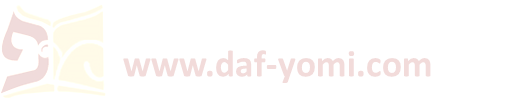 דף כח עמוד ב
משנה 

ר' נחוניא בן הקנה היה מתפלל בכניסתו לבית המדרש וביציאתו תפלה קצרה, 
אמרו לו: מה מקום לתפלה זו? 
אמר להם: בכניסתי אני מתפלל שלא יארע דבר תקלה על ידי וביציאתי אני נותן הודאה על חלקי.
גמרא 

ת''ר: 

בכניסתו מהו אומר? 
יהי רצון מלפניך ה' אלהי שלא יארע דבר תקלה על ידי, 
ולא אכשל בדבר הלכה וישמחו בי חברי, 
ולא אומר על טמא טהור ולא על טהור טמא, 
ולא יכשלו חברי בדבר הלכה ואשמח בהם. 

ביציאתו מהו אומר? 
מודה אני לפניך ה' אלהי ששמת חלקי מיושבי בית המדרש ולא שמת חלקי מיושבי קרנות, 
שאני משכים והם משכימים - אני משכים לדברי תורה והם משכימים לדברים בטלים, 
אני עמל והם עמלים - אני עמל ומקבל שכר והם עמלים ואינם מקבלים שכר, 
אני רץ והם רצים - אני רץ לחיי העולם הבא והם רצים לבאר שחת.
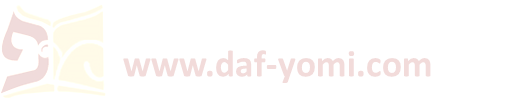 ת''ר:

כשחלה ר' אליעזר נכנסו תלמידיו לבקרו, 
אמרו לו: רבינו, למדנו אורחות חיים ונזכה בהן לחיי העולם הבא. 
אמר להם: הזהרו בכבוד חבריכם, ומנעו בניכם מן ההגיון, והושיבום בין ברכי תלמידי חכמים, וכשאתם מתפללים דעו לפני מי אתם עומדים, ובשביל כך תזכו לחיי העולם הבא. 

וכשחלה רבי יוחנן בן זכאי נכנסו תלמידיו לבקרו, 
כיון שראה אותם התחיל לבכות. 

אמרו לו תלמידיו: נר ישראל עמוד הימיני פטיש החזק, מפני מה אתה בוכה? 

אמר להם: אילו לפני מלך בשר ודם היו מוליכין אותי שהיום כאן ומחר בקבר, שאם כועס עלי אין כעסו כעס עולם, ואם אוסרני אין איסורו איסור עולם, ואם ממיתני אין מיתתו מיתת עולם, ואני יכול לפייסו בדברים ולשחדו בממון אעפ''כ הייתי בוכה, ועכשיו שמוליכים אותי לפני ממ''ה הקב''ה שהוא חי וקיים לעולם ולעולמי עולמים, שאם כועס עלי כעסו כעס עולם, ואם אוסרני איסורו איסור עולם, ואם ממיתני מיתתו מיתת עולם, ואיני יכול לפייסו בדברים ולא לשחדו בממון, ולא עוד אלא שיש לפני שני דרכים אחת של גן עדן ואחת של גיהנם ואיני יודע באיזו מוליכים אותי,   ולא אבכה? 

אמרו לו: רבינו, ברכנו. 

אמר להם: יהי רצון שתהא מורא שמים עליכם כמורא בשר ודם. 

אמרו לו תלמידיו: עד כאן? 

אמר להם: ולואי, תדעו כשאדם עובר עבירה אומר שלא יראני אדם. 

בשעת פטירתו אמר להם: פנו כלים מפני הטומאה והכינו כסא לחזקיהו מלך יהודה שבא.
דף כח עמוד ב
דף כח עמוד ב
משנה 

רבן גמליאל אומר: בכל יום ויום מתפלל אדם שמנה עשרה, 
רבי יהושע אומר: מעין י''ח, 
ר''ע אומר: אם שגורה תפלתו בפיו מתפלל י''ח, ואם לאו מעין י''ח. 

ר''א אומר: העושה תפלתו קבע אין תפלתו תחנונים. 

ר' יהושע אומר: ההולך במקום סכנה - מתפלל תפלה קצרה ואומר הושע ה' את עמך את שארית ישראל בכל פרשת העבור יהיו צרכיהם לפניך ברוך אתה ה' שומע תפלה. 

היה רוכב על החמור - ירד ויתפלל, ואם אינו יכול לירד יחזיר את פניו, ואם אינו יכול להחזיר את פניו יכוין את לבו כנגד בית קדשי הקדשים. 

היה מהלך בספינה או באסדא - יכוין את לבו כנגד בית קדשי הקדשים.


גמרא 

הני י''ח כנגד מי? 
א''ר הלל בריה דר' שמואל בר נחמני: כנגד י''ח אזכרות שאמר דוד ב"הבו לה' בני אלים".
רב יוסף אמר: כנגד י''ח אזכרות שבקריאת שמע. 
א''ר תנחום אמר רבי יהושע בן לוי: כנגד שמונה עשרה חוליות שבשדרה.
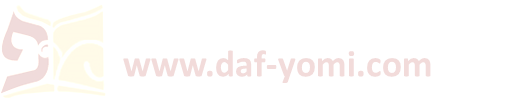 דף כח עמוד ב
גמרא 

הני י''ח כנגד מי? 
א''ר הלל בריה דר' שמואל בר נחמני: כנגד י''ח אזכרות שאמר דוד ב"הבו לה' בני אלים".
רב יוסף אמר: כנגד י''ח אזכרות שבקריאת שמע. 
א''ר תנחום אמר רבי יהושע בן לוי: כנגד שמונה עשרה חוליות שבשדרה.
שְׁמַע יִשְׂרָאֵל, ה' אֱלהֵינוּ, ה' אֶחָד: וְאָהַבְתָּ אֵת ה'  אֱלהֶיךָ. בְּכָל לְבָבְךָ וּבְכָל נַפְשְׁךָ וּבְכָל מְאדֶךָ: וְהָיוּ הַדְּבָרִים הָאֵלֶּה אֲשֶׁר אָנכִי מְצַוְּךָ הַיּום עַל לְבָבֶךָ: וְשִׁנַּנְתָּם לְבָנֶיךָ וְדִבַּרְתָּ בָּם. בְּשִׁבְתְּךָ בְּבֵיתֶךָ וּבְלֶכְתְּךָ בַדֶּרֶךְ וּבְשָׁכְבְּךָ וּבְקוּמֶךָ: וּקְשַׁרְתָּם לְאות עַל יָדֶךָ. וְהָיוּ לְטטָפת בֵּין עֵינֶיךָ: וּכְתַבְתָּם עַל מְזֻזות בֵּיתֶךָ וּבִשְׁעָרֶיךָ:
וְהָיָה אִם שָׁמעַ תִּשְׁמְעוּ אֶל מִצְותַי אֲשֶׁר אָנכִי מְצַוֶּה אֶתְכֶם הַיּום. לְאַהֲבָה אֶת ה' אֱלהֵיכֶם וּלְעָבְדו בְּכָל לְבַבְכֶם וּבְכָל נַפְשְׁכֶם: וְנָתַתִּי מְטַר אַרְצְכֶם בְּעִתּו יורֶה וּמַלְקושׁ. וְאָסַפְתָּ דְגָנֶךָ וְתִירשְׁךָ וְיִצְהָרֶךָ: וְנָתַתִּי עֵשֶׂב בְּשָׂדְךָ לִבְהֶמְתֶּךָ. וְאָכַלְתָּ וְשָׂבָעְתָּ: הִשָּׁמְרוּ לָכֶם פֶּן יִפְתֶּה לְבַבְכֶם. וְסַרְתֶּם וַעֲבַדְתֶּם אֱלהִים אֲחֵרִים וְהִשְׁתַּחֲוִיתֶם לָהֶם: וְחָרָה אַף ה' בָּכֶם וְעָצַר אֶת הַשָּׁמַיִם וְלא יִהְיֶה מָטָר וְהָאֲדָמָה לא תִתֵּן אֶת יְבוּלָהּ. וַאֲבַדְתֶּם מְהֵרָה מֵעַל הָאָרֶץ הַטּבָה אֲשֶׁר ה' נתֵן לָכֶם: וְשַׂמְתֶּם אֶת דְּבָרַי אֵלֶּה עַל לְבַבְכֶם וְעַל נַפְשְׁכֶם. וּקְשַׁרְתֶּם אתָם לְאות עַל יֶדְכֶם וְהָיוּ לְטוטָפת בֵּין עֵינֵיכֶם: וְלִמַּדְתֶּם אתָם אֶת בְּנֵיכֶם לְדַבֵּר בָּם. בְּשִׁבְתְּךָ בְּבֵיתֶךָ וּבְלֶכְתְּךָ בַדֶּרֶךְ וּבְשָׁכְבְּךָ וּבְקוּמֶךָ: וּכְתַבְתָּם עַל מְזוּזות בֵּיתֶךָ וּבִשְׁעָרֶיךָ: לְמַעַן יִרְבּוּ יְמֵיכֶם וִימֵי בְנֵיכֶם עַל הָאֲדָמָה אֲשֶׁר נִשְׁבַּע ה' לַאֲבתֵיכֶם לָתֵת לָהֶם. כִּימֵי הַשָּׁמַיִם עַל הָאָרֶץ:
 וַיּאמֶר ה' אֶל משֶׁה לֵּאמר: דַּבֵּר אֶל בְּנֵי יִשְׂרָאֵל וְאָמַרְתָּ אֲלֵהֶם וְעָשׂוּ לָהֶם צִיצִת עַל כַּנְפֵי בִגְדֵיהֶם לְדרתָם. וְנָתְנוּ עַל צִיצִת הַכָּנָף פְּתִיל תְּכֵלֶת: וְהָיָה לָכֶם לְצִיצִת וּרְאִיתֶם אתו וּזְכַרְתֶּם אֶת כָּל מִצְות ה' וַעֲשִׂיתֶם אתָם. וְלא תָתוּרוּ אַחֲרֵי לְבַבְכֶם וְאַחֲרֵי עֵינֵיכֶם אֲשֶׁר אַתֶּם זנִים אַחֲרֵיהֶם: לְמַעַן תִּזְכְּרוּ וַעֲשִׂיתֶם אֶת כָּל מִצְותָי. וִהְיִיתֶם קְדשִׁים לֵאלהֵיכֶם: אֲנִי ה' אֱלהֵיכֶם אֲשֶׁר הוצֵאתִי אֶתְכֶם מֵאֶרֶץ מִצְרַיִם לִהְיות לָכֶם לֵאלהִים. אֲנִי ה' אֱלהֵיכֶם:
מִזְמוֹר לְדָוִד הָבוּ לַה' בְּנֵי אֵלִים הָבוּ לַה' כָּבוֹד וָעֹז: הָבוּ לַה' כְּבוֹד שְׁמוֹ הִשְׁתַּחֲווּ לַה' בְּהַדְרַת קֹדֶשׁ: קוֹל ה' עַל הַמָּיִם אֵל הַכָּבוֹד הִרְעִים ה' עַל מַיִם רַבִּים: קוֹל ה' בַּכֹּחַ קוֹל ה' בֶּהָדָר: קוֹל ה' שֹׁבֵר אֲרָזִים וַיְשַׁבֵּר ה' אֶת אַרְזֵי הַלְּבָנוֹן: וַיַּרְקִידֵם כְּמוֹ עֵגֶל לְבָנוֹן וְשִׂרְיֹן כְּמוֹ בֶן רְאֵמִים: קוֹל ה' חֹצֵב לַהֲבוֹת אֵשׁ: קוֹל ה' יָחִיל מִדְבָּר יָחִיל ה' מִדְבַּר קָדֵשׁ: קוֹל ה' יְחוֹלֵל אַיָּלוֹת וַיֶּחֱשֹׂף יְעָרוֹת וּבְהֵיכָלוֹ כֻּלּוֹ אֹמֵר כָּבוֹד: ה' לַמַּבּוּל יָשָׁב וַיֵּשֶׁב ה' מֶלֶךְ לְעוֹלָם: ה' עֹז לְעַמּוֹ יִתֵּן ה' יְבָרֵךְ אֶת עַמּוֹ בַשָּׁלוֹם:
דף כח עמוד ב
גמרא 

הני י''ח כנגד מי? 
א''ר הלל בריה דר' שמואל בר נחמני: כנגד י''ח אזכרות שאמר דוד ב"הבו לה' בני אלים".
רב יוסף אמר: כנגד י''ח אזכרות שבקריאת שמע. 
א''ר תנחום אמר רבי יהושע בן לוי: כנגד שמונה עשרה חוליות שבשדרה.
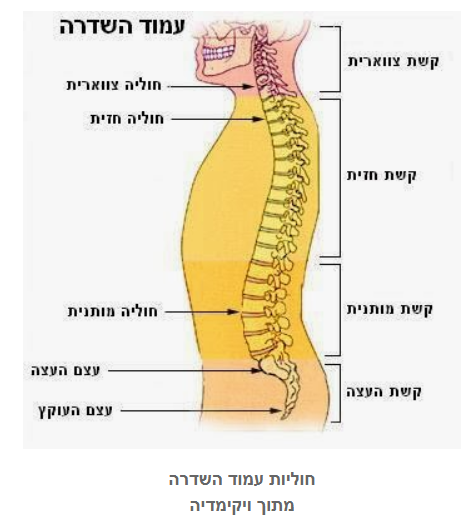 משנה אהלות א/ח:
מאתים וארבעים ושמונה אברים באדם: שלשים בפיסת הרגל, ששה בכל אצבע, עשרה בקורסל, שנים בשוק, חמשה בארכובה, אחד בירך, שלשה בקטלית, אחת עשרה צלעות, שלשים בפיסת היד, ששה בכל אצבע, שנים בקנה, ושנים במרפק, אחד בזרוע, וארבעה בכתף.
מאה ואחד מזה ומאה ואחד מזה.
ושמונה עשר חוליות בשדרה, תשעה בראש, שמונה בצואר, ששה במפתח של לב, וחמשה בנקביו.


חוליות עמוד השדרה מתחלקות לחמש קבוצות:
חוליות הצוואר: 7. 
חוליות הגב: 12.
חוליות המותניים: 5. 
חוליות העצה: 5. 

משה רענן: ייתכן שהכוונה רק לחוליות הגב שאליהן מתחברות הצלעות וחוליות המותניים.  מספר חוליות המתניים אצל רוב בני האדם הוא 5 אך גם המספר 6 מצוי למדי ואם כן אנו מגיעים למספר 18 (במאמר "מספר חוליות עמוד השדרה" של א. סעיד יש אפשרות נוספת).
דף כח עמוד ב
גמרא 

הני י''ח כנגד מי? 
א''ר הלל בריה דר' שמואל בר נחמני: כנגד י''ח אזכרות שאמר דוד ב"הבו לה' בני אלים".
רב יוסף אמר: כנגד י''ח אזכרות שבקריאת שמע. 
א''ר תנחום אמר רבי יהושע בן לוי: כנגד שמונה עשרה חוליות שבשדרה. 

ואמר ר' תנחום אמר רבי יהושע בן לוי: המתפלל צריך שיכרע עד שיתפקקו כל חוליות שבשדרה, 
עולא אמר: עד כדי שיראה איסר כנגד לבו, 
רבי חנינא אמר: כיון שנענע ראשו שוב אינו צריך.
                      אמר רבא: והוא דמצער נפשיה ומחזי כמאן דכרע. 

הני תמני סרי? תשסרי הוויין! 
אמר רבי לוי: ברכת הצדוקים ביבנה תקנוה. 

כנגד מי תקנוה? 
א''ר לוי:
לרבי הלל בריה דרבי שמואל בר נחמני - כנגד "אל הכבוד הרעים",
לרב יוסף - כנגד אחד שבקריאת שמע,
לר' תנחום א''ר יהושע בן לוי - כנגד חוליא קטנה שבשדרה.
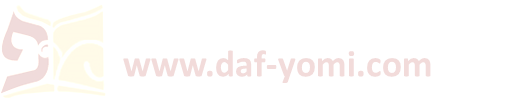 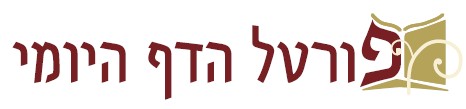 √
דף כז ע"ב (15 שורות מלמטה) – דף כח ע"ב (2 שורות מלמטה)


להתראות בדף כט



ליצירת קשר: 
טל': 054-4931075
דוא"ל: rlshapira@gmail.com